ΝΗΠΙΑΓΩΓΕΙΟ ΡΙΖΟΚΑΡΠΑΣΟΥ
Γεωργία Φραγκίσκου
2021
Ο ΚΟΡΥΔΑΛΟΣ ΚΑΙ ΤΑ ΣΠΙΤΙΑ ΤΟΥ
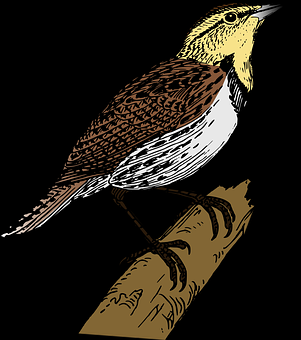 (Μέγας 1993, Ελληνικά Παραμύθια Β’)
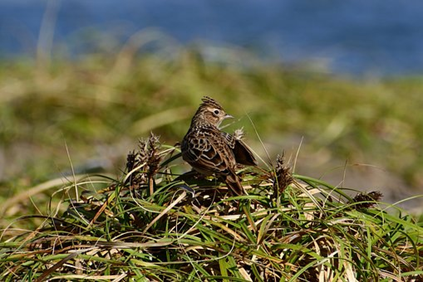 Άμα άρχισαν οι βροχές μέσ’ στο χειμώνα, ο κορυδαλλός με τη γυναίκα του, ετρύπωσαν μες΄  στη φωλιά τους κάτω από ένα θυμάρι.
Τα νερά κι η κρυάδα έπεφταναπό πάνω τους κι έγιναν μουσκίδι κι ετουρτούριζαν από το κρύο. Του λέει η κορυδαλλίνα, η γυναίκα του:
- Δεν είναι σπίτι του πλάστη μου τούτο. Πώς θα βγάλουμε το χειμώνα μέσα σετούτο το σπίτι, αντρούλη μου;
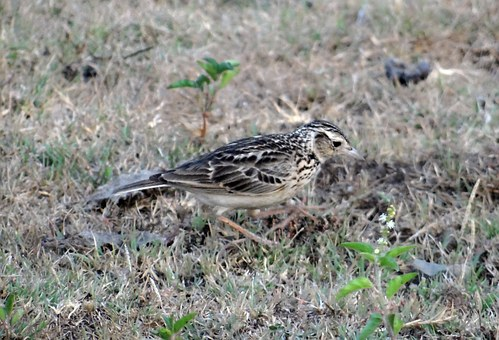 Μη στενοχωριέσαι, γυναίκα, της λέει ο κορυδαλλός. Δε θα τελειώσει ο χειμώνας;
 Άμα τελειώσει, να δεις τι θα κάμω! Θα χτίσω ανώγεια και κατώγεια.
Τελείωσεν ο χειμώνας, ήρθε το καλοκαίρι κι εκόντευε να τελειώσει. Ο κορυδαλλός δεν κουνιόταν από τη θέση του. Του λέει η γυναίκα του:
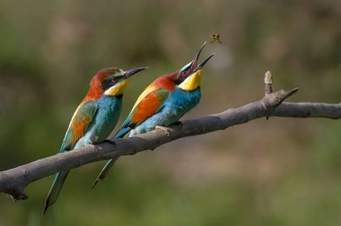 - Κοντεύει να τελειώσει το καλοκαίρι.
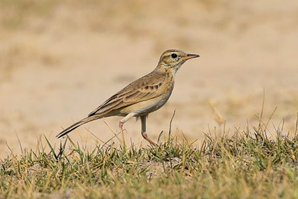 -Πότε θα χτίσεις τα’ ανώγεια και τα κατώγεια που είπες;
Δε βαριέσαι, γυναίκα, της λέει. Τι τα θέλω τα’ ανώγεια και τα κατώγεια! Δεν επεράσαμε καλά ή κακά πέρυσι; Καλά ή κακά θα περάσομε και φέτος. Να κάτσω εγώτώρα να χτίζω σπίτια!
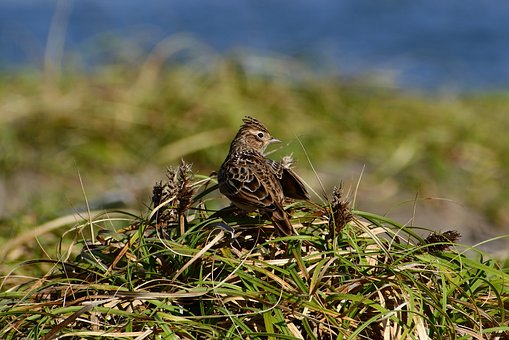 Αποκάτω από ένα θυμάρι θα περάσομε πάλι.
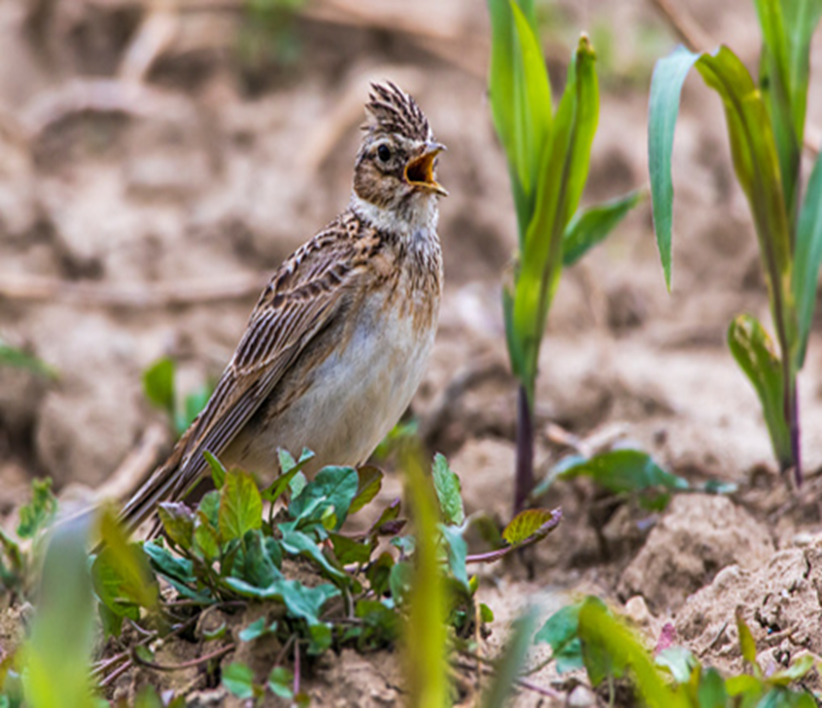 Αποκάτω από ένα θυμάρι θα περάσομε πάλι.
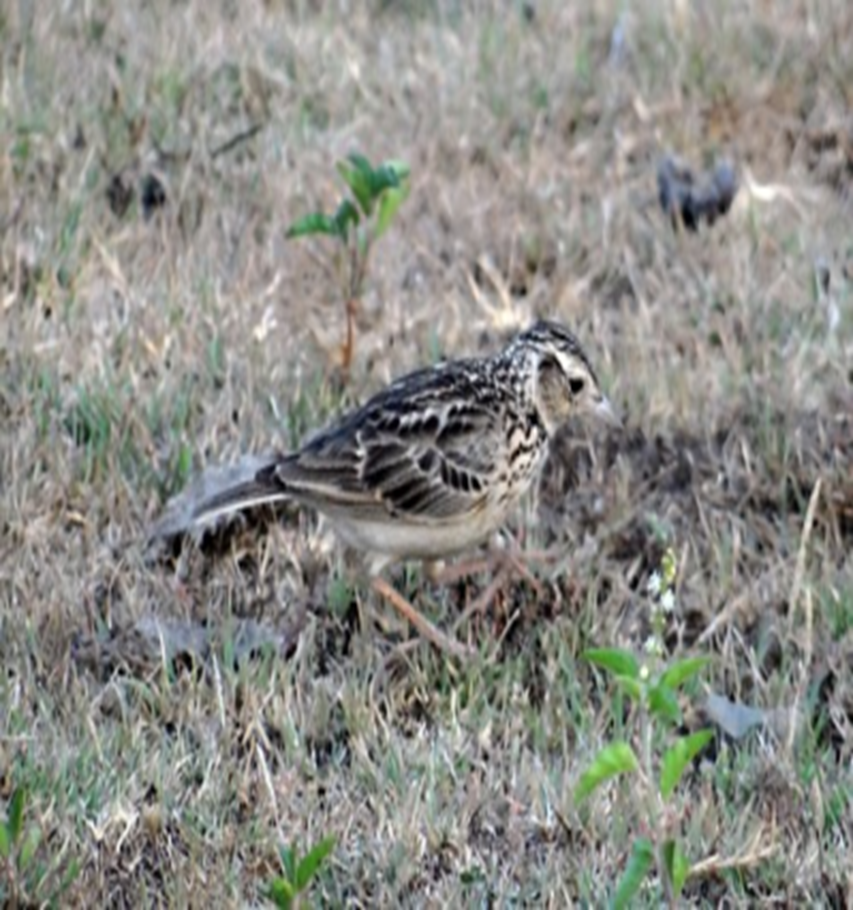